Презентация по английскому языку
Введение новых слов по теме 
«Покупка одежды»
“Buying Clothes

4 Класс
Глава 6  УМК М.Биболетова
Шайдурова В.Ф.
учитель английского языка
ГБОУ «Школа №106»
Санкт-Петербург
2015
Содержание
1. Одежда женская и мужская
2. Верхняя одежда
3. Обувь
4. Варежки,  перчатки
5. Головные уборы
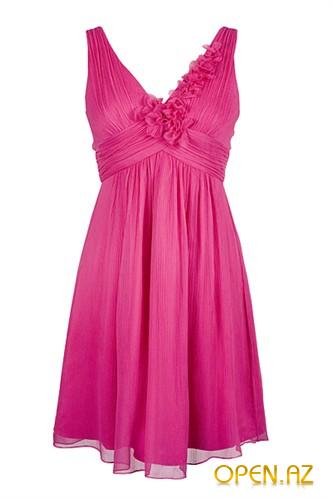 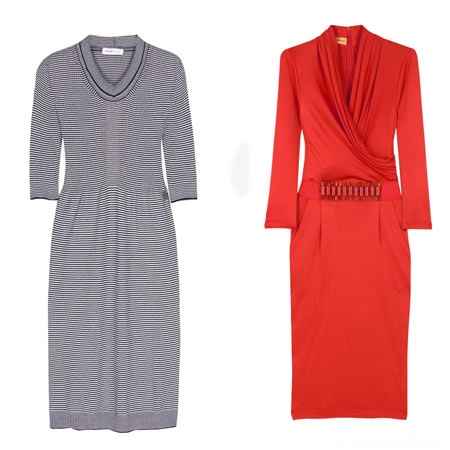 dresses
a dress
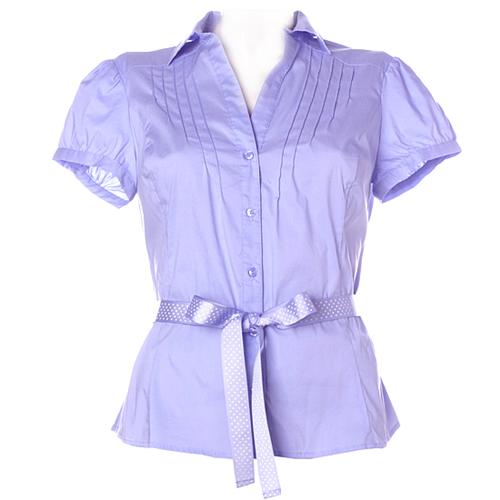 a blouse
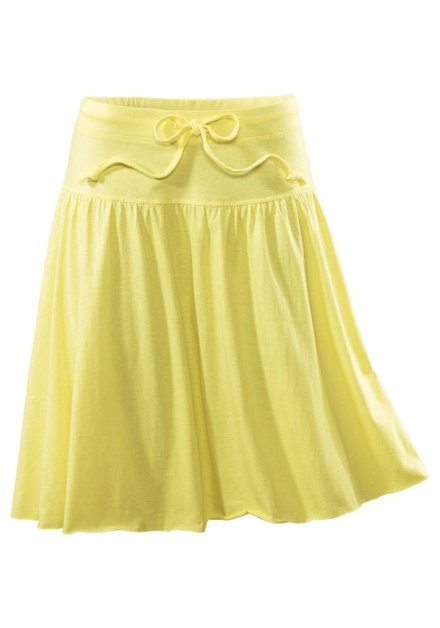 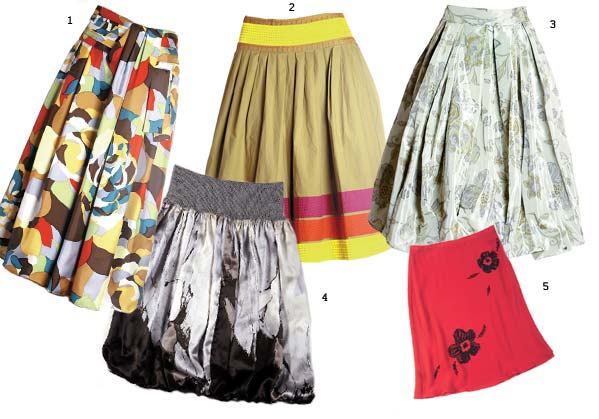 a skirt
skirts
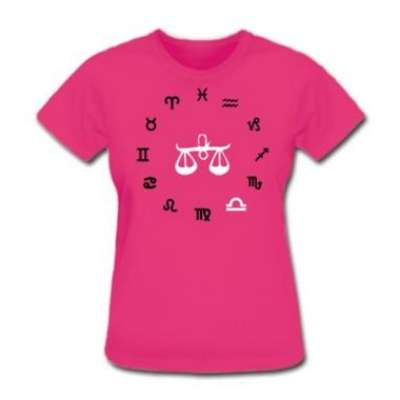 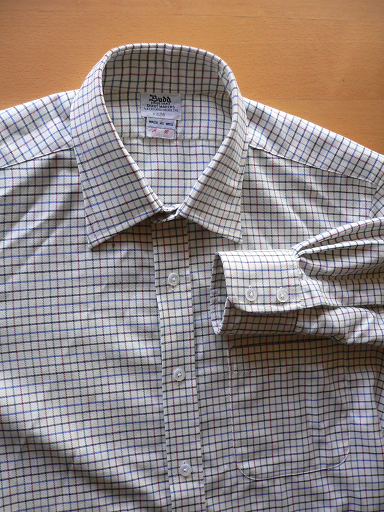 a T-shirt
a shirt
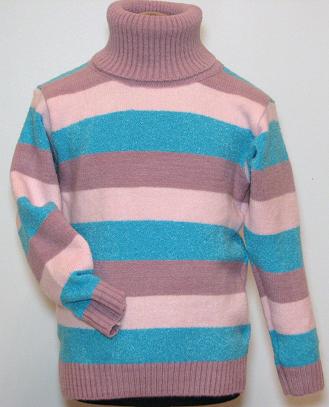 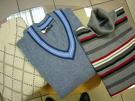 a pullover
a sweater
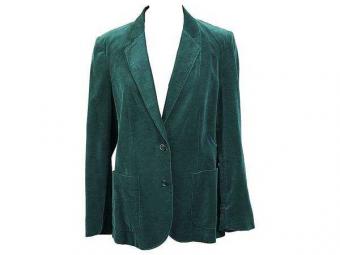 a jacket
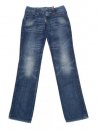 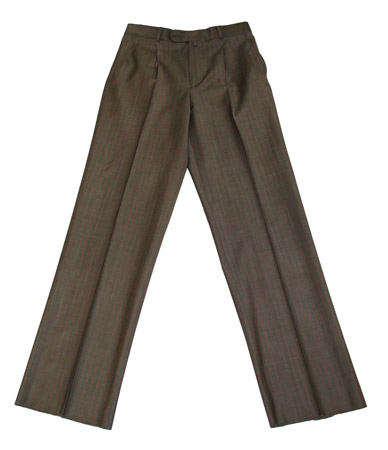 trousers
jeans
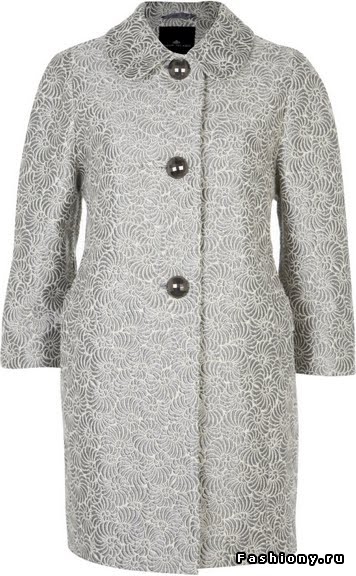 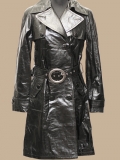 a raincoat
a coat
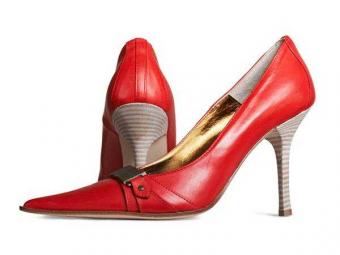 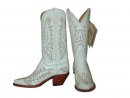 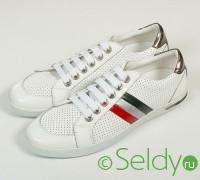 shoes
boots
trainers
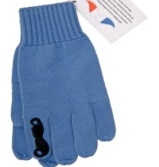 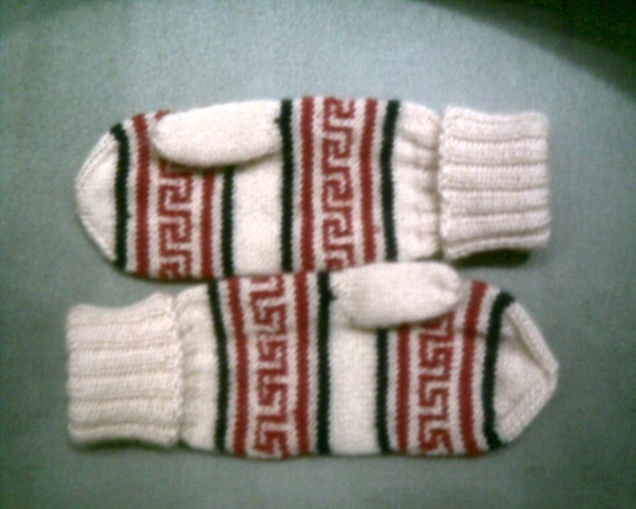 gloves
mittens
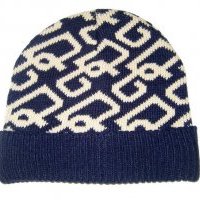 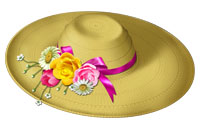 a cap
a hat
I would like to try a T-shirt, please!

Show me the jeans, please!

I’d like smaller (bigger) size!

How much is it?

How much are the  jeans?
Good work!





Thank you!
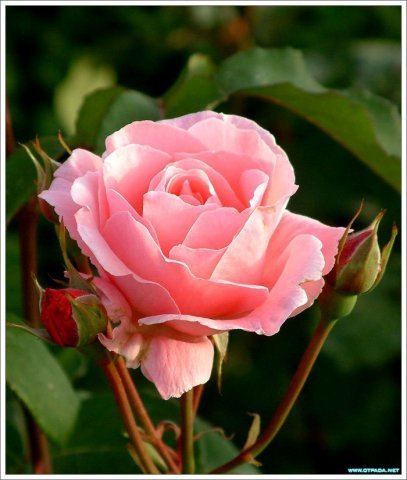